ОСНОВНЫЕ ТИПЫ ТРИГОНОМЕТРИЧЕСКИХ УРАВНЕНИЙ И МЕТОДЫ ИХ РЕШЕНИЙ
Обобщающий урок
ФОРМУЛЫ ДЛЯ РЕШЕНИЯ ПРОСТЕЙШИХ УРАВНЕНИЙ
sin x=a, a ϵ [ -1;1]
 				х = (-1)ⁿ arcsin а+πn,  nϵƵ
 				cos x= а, аϵ[-1;1]  
				х = ±arccos a + 2 πn, nϵ Ƶ
		 		tg x=a, а ϵ  R
				х = arctg a +  πm, m ϵ Ƶ
				ctg х = a, a ϵ  R
				x = arcctg a +  πm, m ϵ Ƶ
УРАВНЕНИЕ, В КОТОРЫХ ВСЕ ФУНКЦИИ ВЫРАЖАЮТСЯ ЧЕРЕЗ ОДНУ ТРИГОНОМЕТРИЧЕСКУЮ ФУНКЦИЮ ОТ ОДНОГО И ТОГО ЖЕ АРГУМЕНТА
sin 2 x – cos  x - 1 = 0
sin ² x – cos  x – 1 = 0
			sin ²x = 1-cos ²x
			cos ² x +cos x = 0
			cos x · (cos x+1) = 0
			cos x = 0        или           cos x= 1
			x = (π /2) + πn, n ϵƵ      x = π + 2πm, mϵƵ
УРАВНЕНИЯ ОДНОРОДНЫЕ ОТНОСИТЕЛЬНО SIN X И COS X
3 sin ² x + 4 sin x cos x + cos ² x = 0
3 sin ² x + 4 sin x cos x + cos ² x = 0
Разделим на cos ² x ≠ 0
3tg ² x + 4 tg x + 1 = 0
Замена tg x= t
3t² + 4t + 1 = 0
t₁ = -1                или        t ₂ = - 1/3
tg x = -1                            tg x = - 1/3
x = - π/4 +π n,  n ϵƵ       x = - arctg 1/3 + πm, m ϵƵ
УРАВНЕНИЯ, СВОДЯЩИЕСЯ К ОДНОРОДНЫМ
3 sin ²x – sin x · cos x – 4 cos ² x = 2
3 sin ²x – sin x cos x – 4 cos ² x = 2
	3 sin ² x- sin x · cos x – 4 cos ² x = 2 ( sin ²x  + cos ² x)
	sin² x – sin x  cos x – 6 cos ² x = 0
	tg ² x – tg x – 6 = 0
	tg x = -2            или              tg x = 3
	x = - arctg 2 + πn, n ϵ Ƶ,      x = arctg 3 + πm, m ϵƵ
УРАВНЕНИЯ, ЛИНЕЙНЫЕ ОТНОСИТЕЛЬНОsin x и cos x
3 sin x+ 4 cos x = 1
Разделим обе части уравнения на число:
			
			3/5 sin x + 4/5 cos x = 1/5
			тогда cos f = 3/5  sin f = 4/5
			cos f  sin x + sin f  cos x = 1/5
			sin (x + f) = 1/5
			x+ f = (-1)n arcsin 1/5+ πn, n ϵƵ
			x = (-1) ⁿarcsin 1/5 – f + πn, n ϵƵ
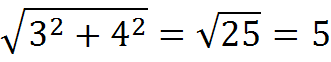 УРАВНЕНИЯ РЕШАЕМЫЕ ПОНИЖЕНИЕМ СТЕПЕНИ:
sin ² x + sin ² 2 x = sin ² 3x + sin ² 4 x
sin ² x + sin ² 2 x = sin ² 3x + sin ² 4 x
 		(1-cos 2x)/2 + (1-cos 4 x)/2 = (1-cos6x)/2 + (1- cos 8x)/2
			cos 2x + cos 4x = cos 6x+cos 8x
			2cos 3x ·  cos x = 2 cos 7x ·  cos x 
			cos x = 0, x = π/2 + πn, nϵƵ
			cos 3x – cos 7x = 0
			2 sin 5x· sin 2x = 0
			sin 5x=0    ил и   sin 2x=0
			x= πm/5, mϵƵ     x = πk/2, k ϵƵ
УРАВНЕНИЯ СОДЕРЖАЩИЕ АЛГЕБРАИЧЕСКУЮ СУММУ СИНУСОВ И КОСИНУСОВ ОТ РАЗЛИЧНЫХ АРГУМЕНТОВ
cos 2x – cos ² 3x + cos 6x = cos 8x + sin ² 3x
cos 2x – cos ² 3x + cos 6x = cos 8x + sin ² 3x
		cos 2x + cos 6x = 1+cos 8x
		2cos 4x · cos 2x – 2 cos ² 4x = 0
		cos 4x · (cos 2x – cos 4x) = 0
		cos 4x  · sin 3x · sin x = 0
		cos 4x = 0     или        sin 3x = 0     или     sin x = 0
		x= π/8 + π/4n, n ϵƵ   x= πm/3, m ϵƵ
УРАВНЕНИЯ, РЕШАЕМЫЕ МЕТОДОМ ИССЛЕДОВАНИЯ ОБЛАСТИИЗМЕНЕНИЯ ЛЕВОЙ И ПРАВОЙ ЧАСТИ
3 sin ⁵ x + 2 cos ¹⁰ x = 5
3 sin ⁵ x + 2 cos ¹⁰ x = 5

  sin ⁵ x = 1		sin x = 1		x=  π/2+2πn, n ϵƵ
  cos ¹⁰ x = 1		cos x = ± 1		x=  πn,  nϵƵ